ФУМО в системе СПО 
по УГПС 43.00.00 Сервис и туризм
Организация и проведение повышения квалификации в сфере профессиональной уборки для работников образовательных организаций в системе СПО
Прохорова Анжелика Александровна 
руководитель Центра профессиональных квалификаций ГБПОУ КИГМ №23,к.т.н.
[Speaker Notes: Чтобы изменить изображение на этом слайде, выберите рисунок и удалите его. Затем нажмите значок «Рисунки» в заполнителе, чтобы вставить изображение.]
Проектирование и реализация основных и дополнительных профессиональных образовательных программ в рамках УГПС 43.00.00 «Сервис и туризм» с учетом компетенций в сфере профессиональной уборки
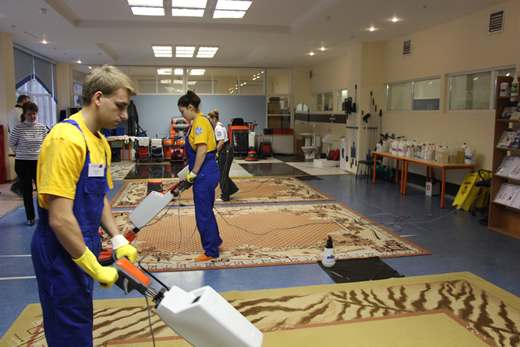 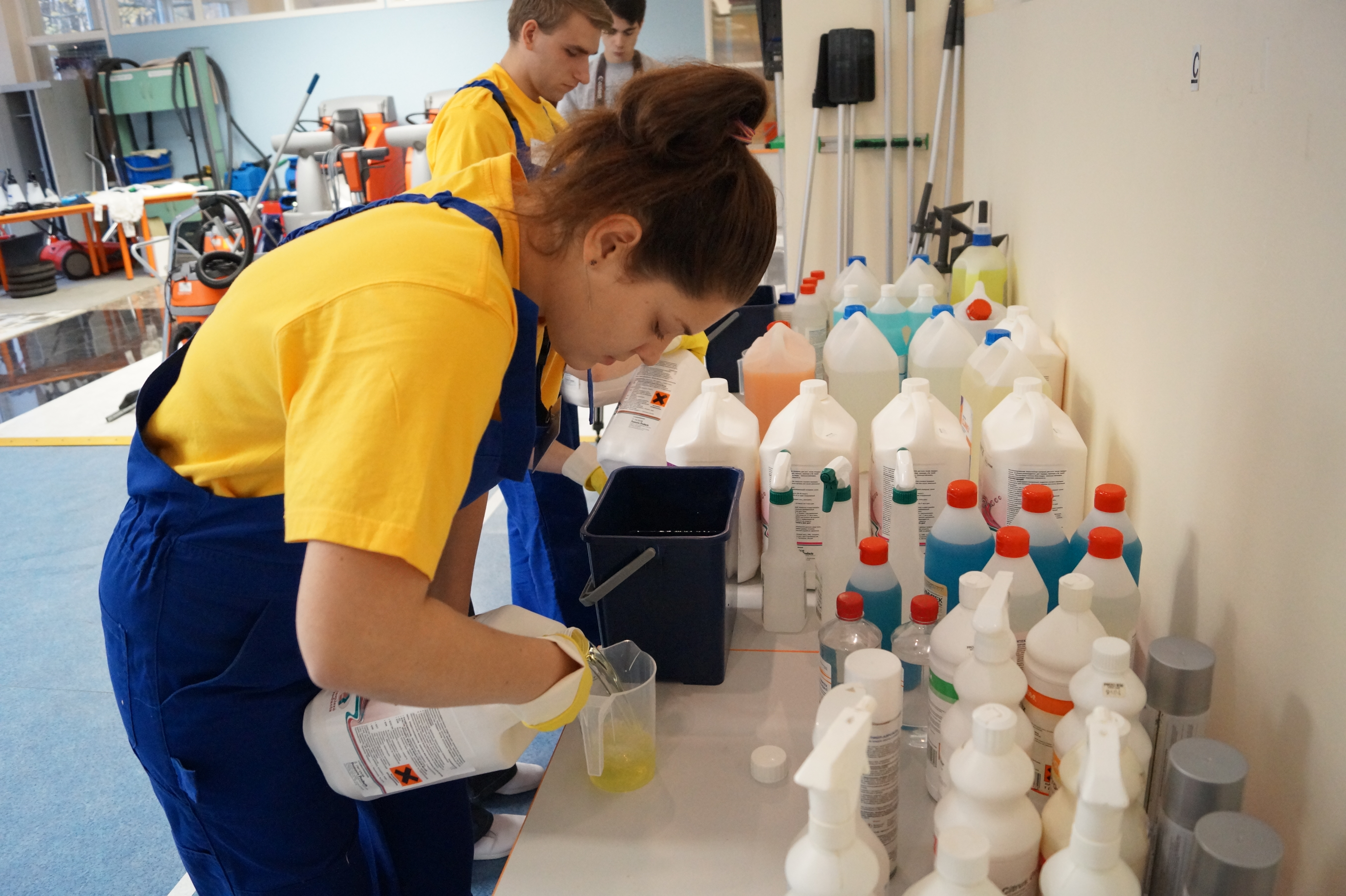 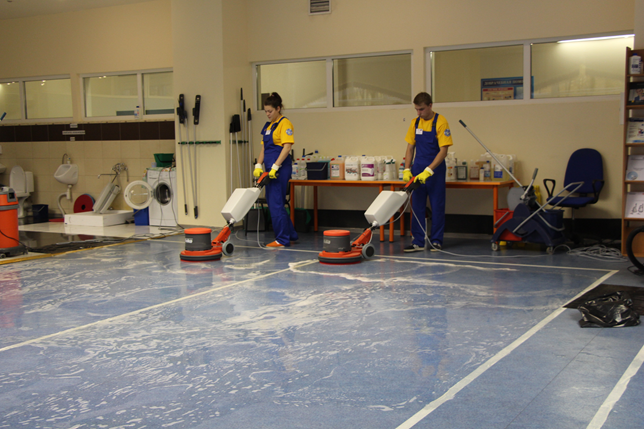 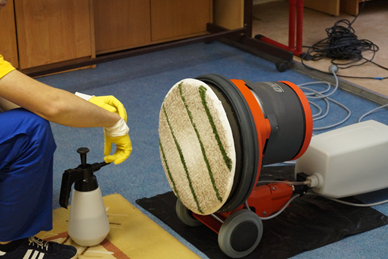 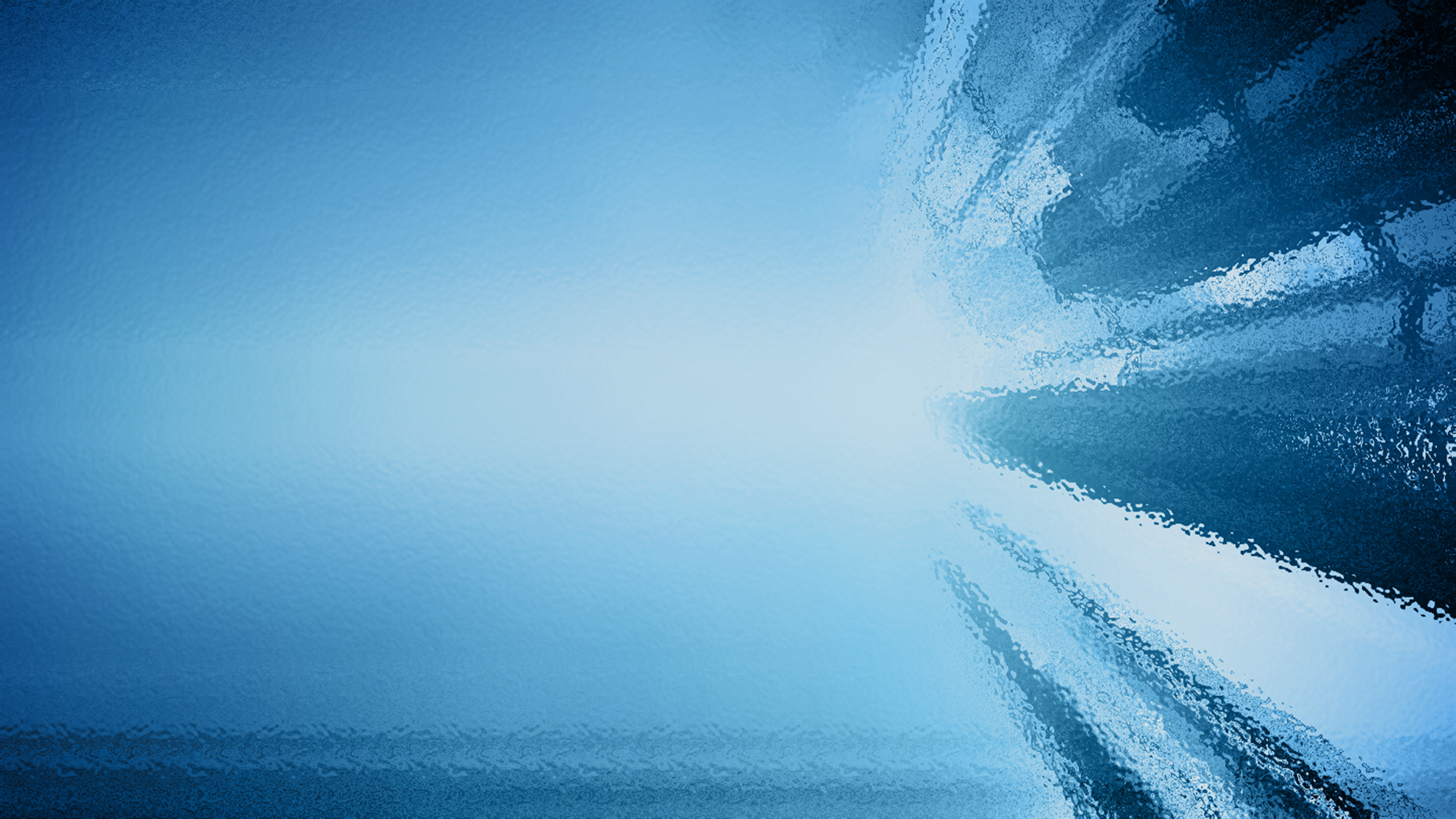 Тематический план онлайн занятий по программе обучения
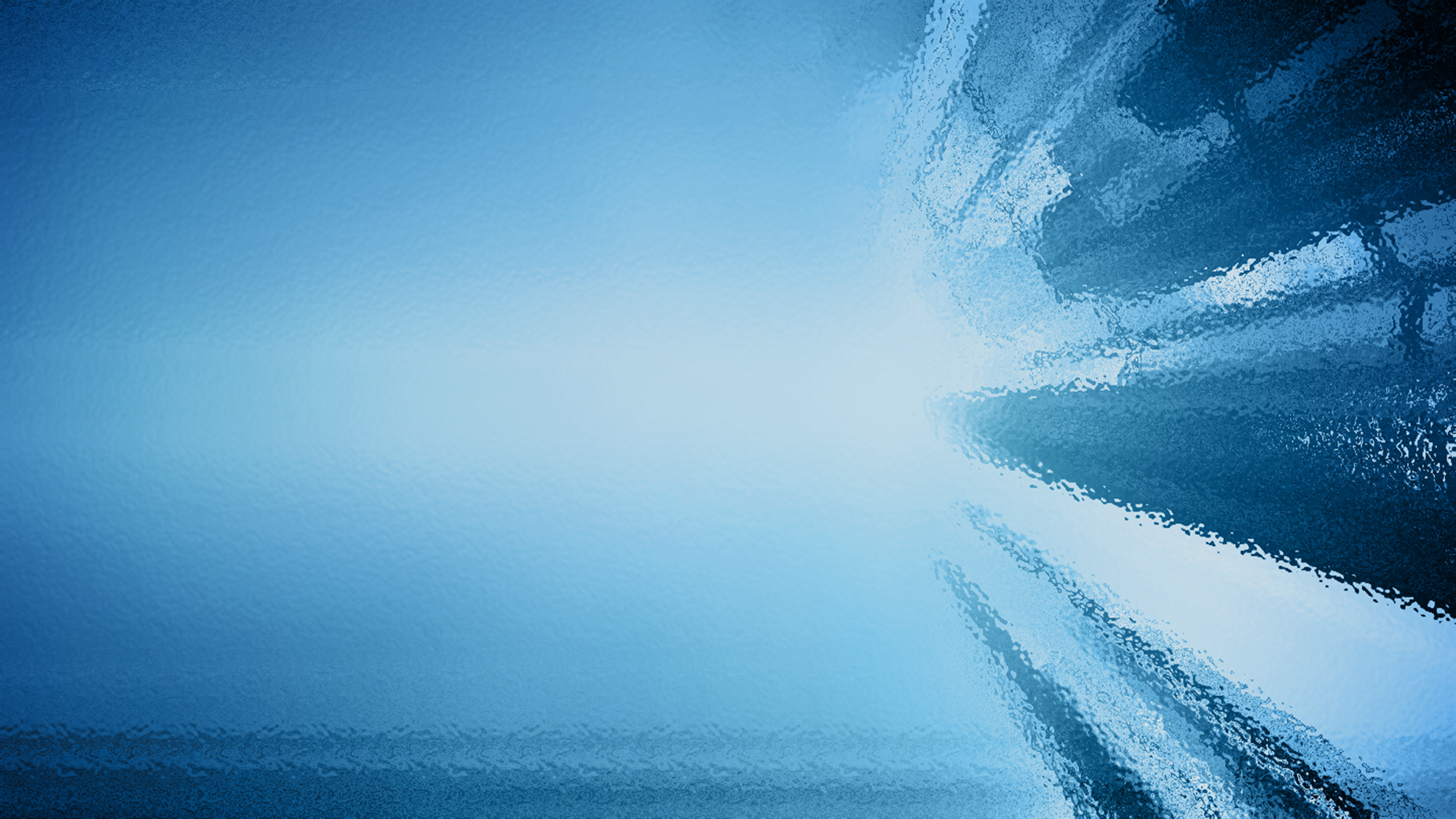 Тематический план онлайн занятий по программе обучения
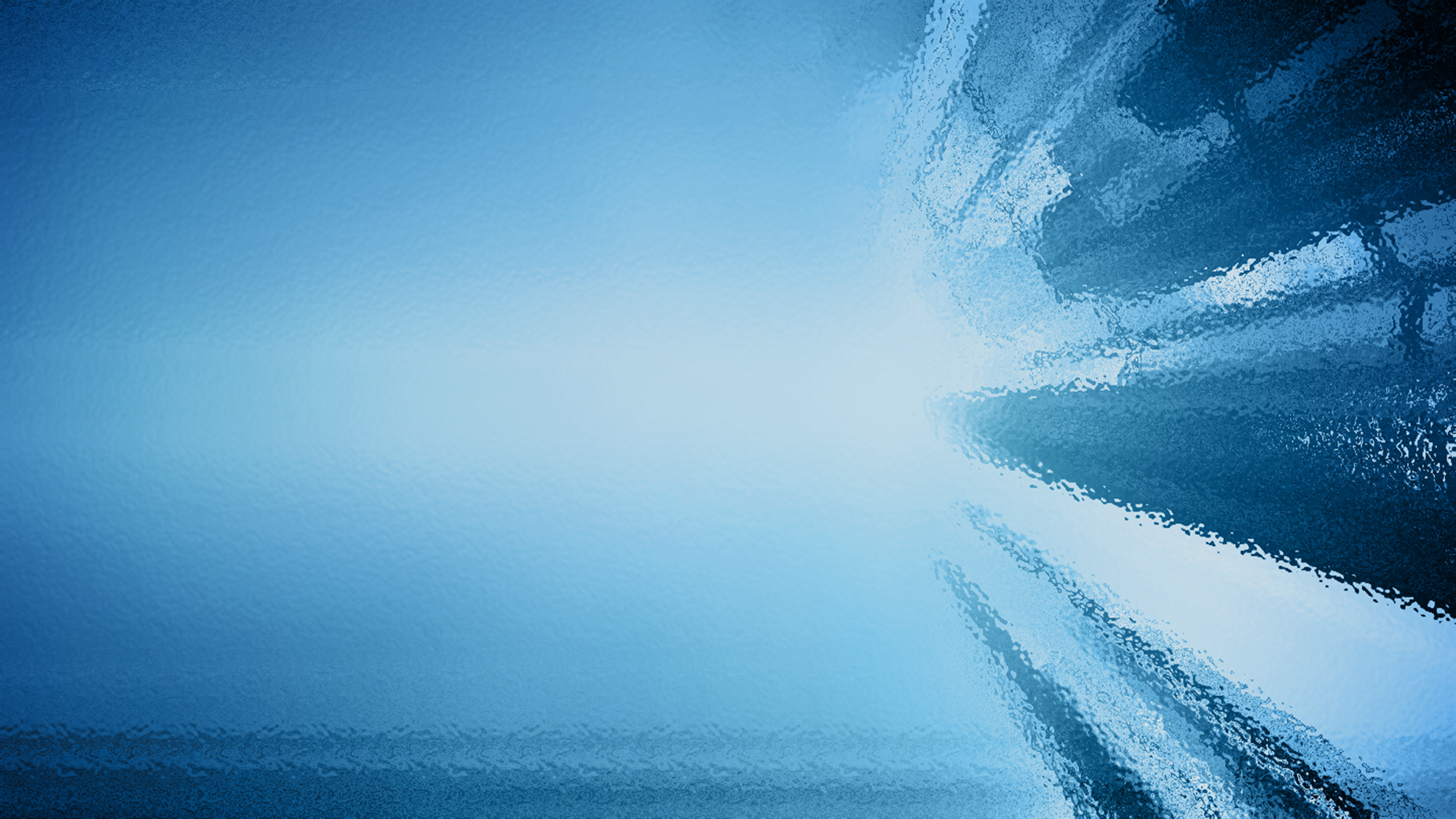 Участники курсов с 30.10.2020
Москва
Московская область
Вологодская область
Новосибирская область
С.-Петербург
Самарская область 
Смоленская область
Тверская область
Алтайский край
Приморский край
Ставропольский край
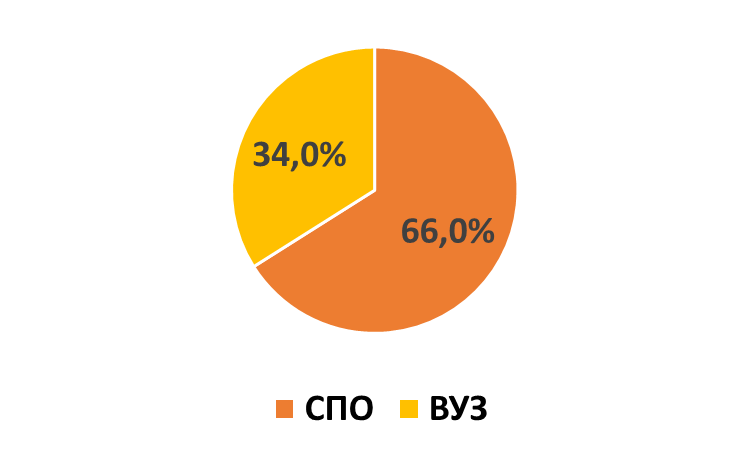 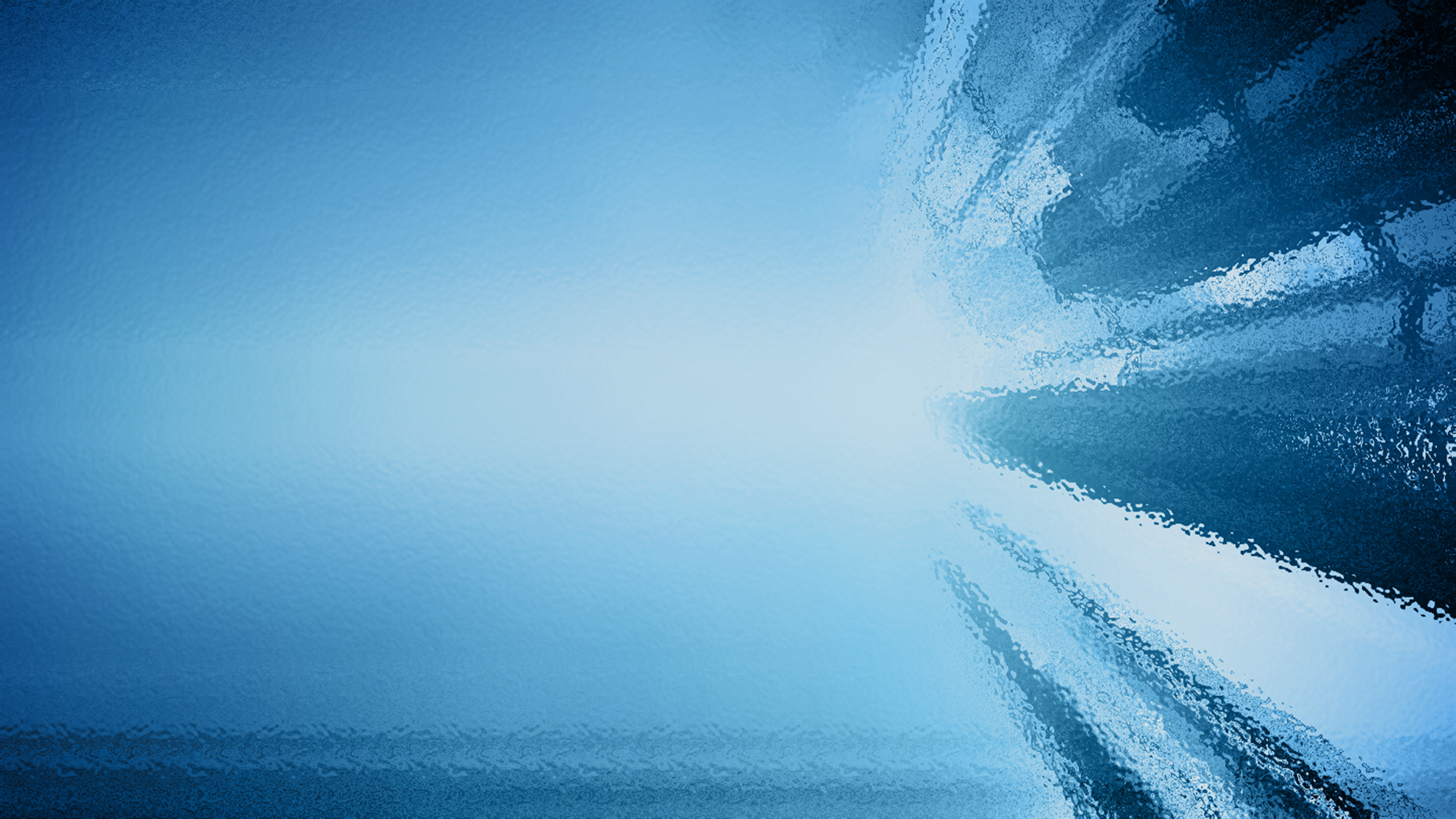 Результаты анкетирования слушателей
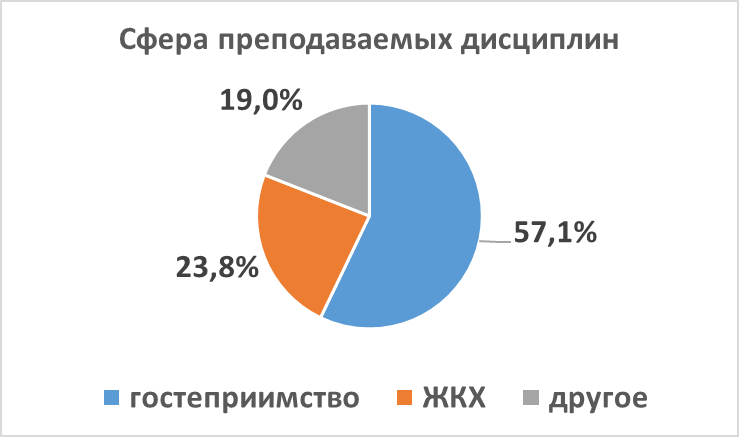 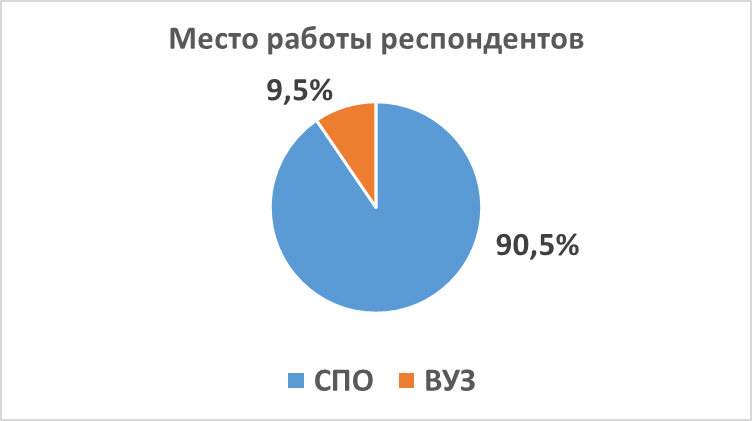 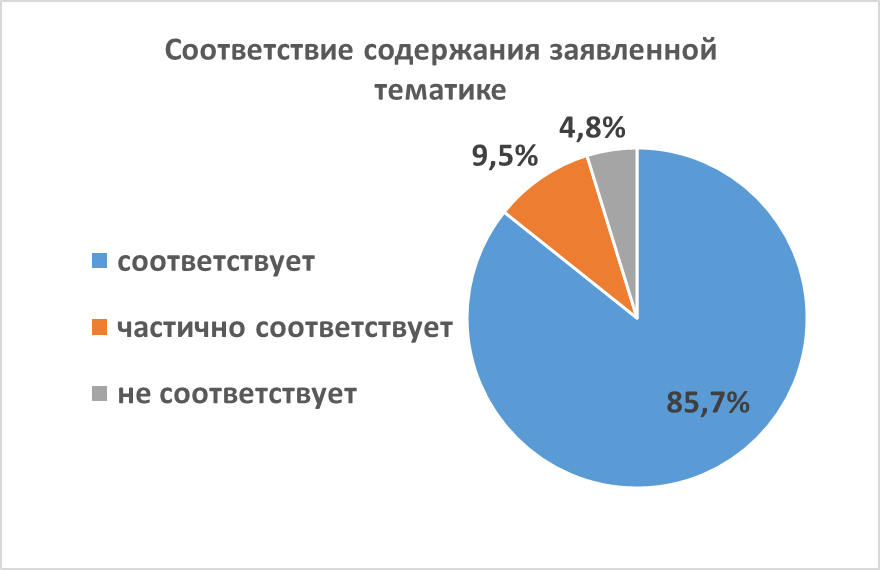 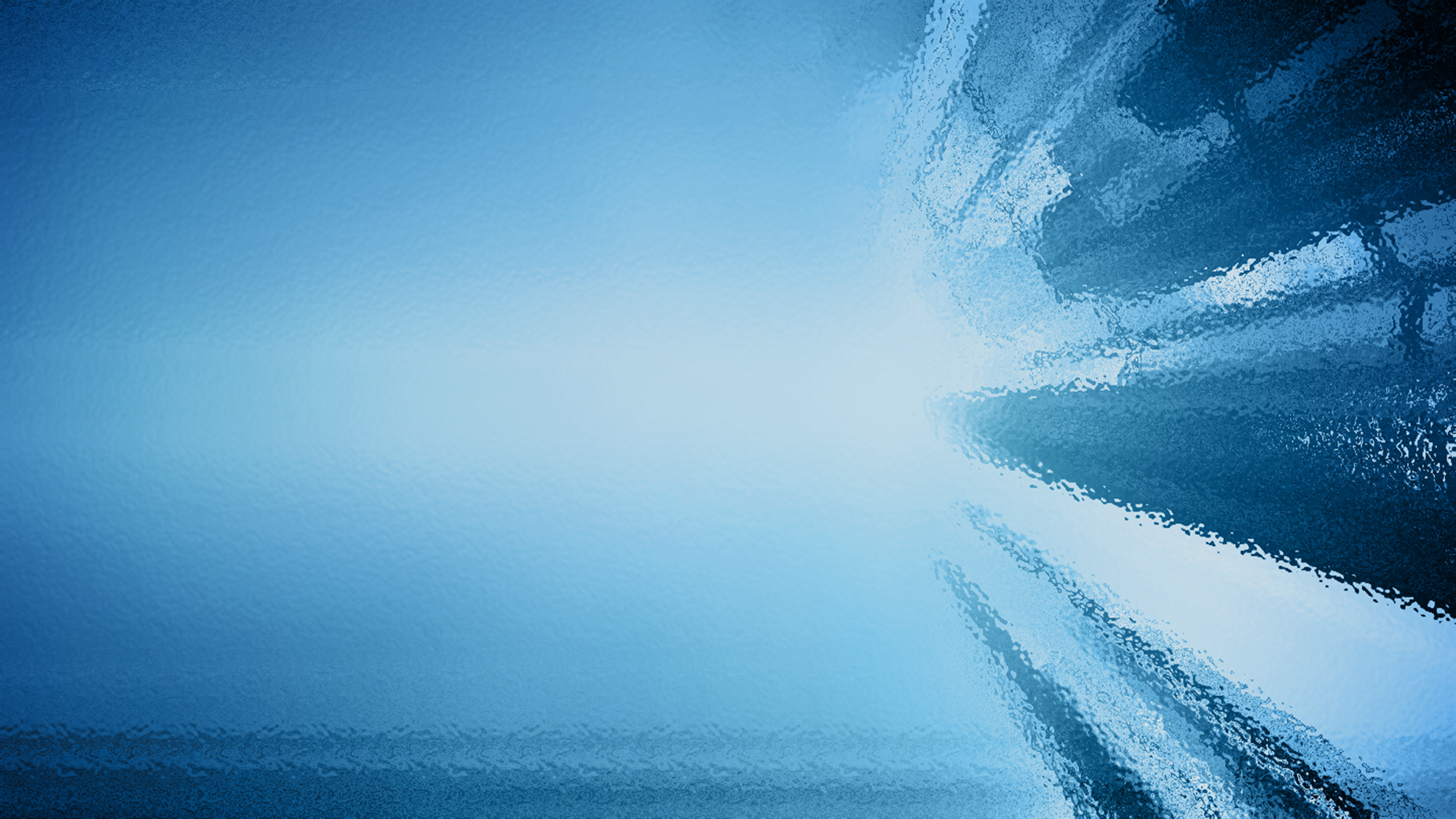 Результаты анкетирования слушателей
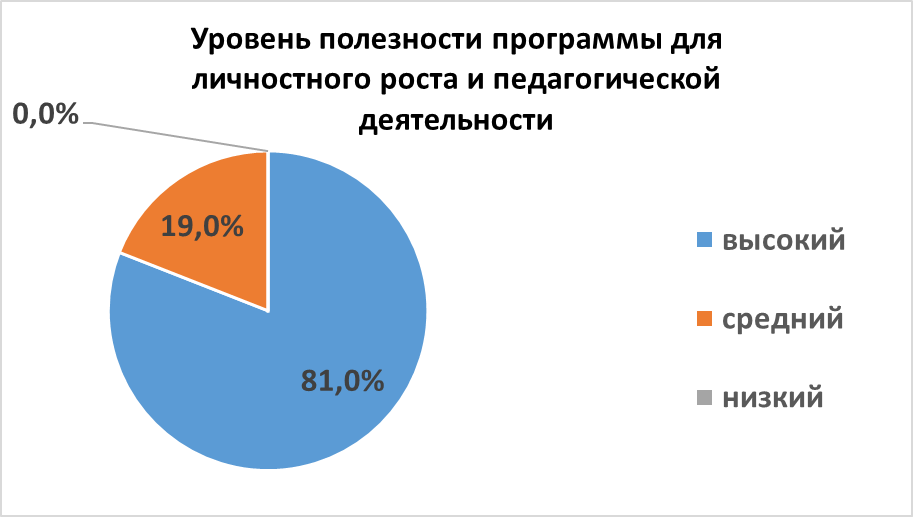 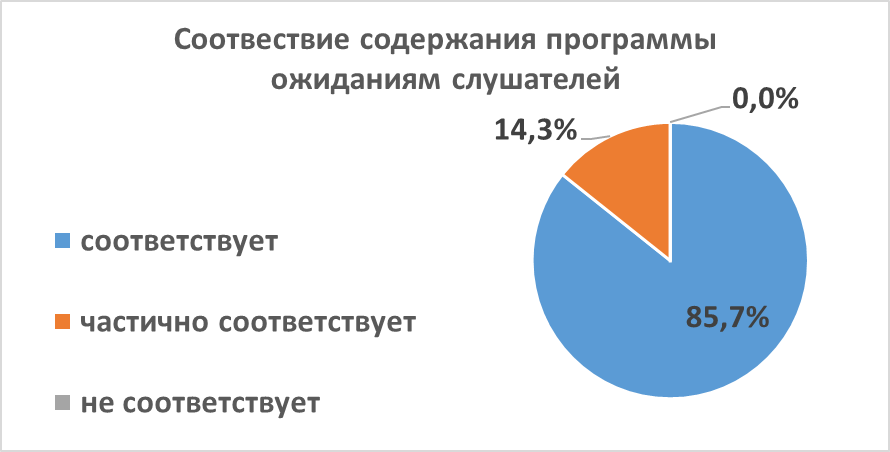 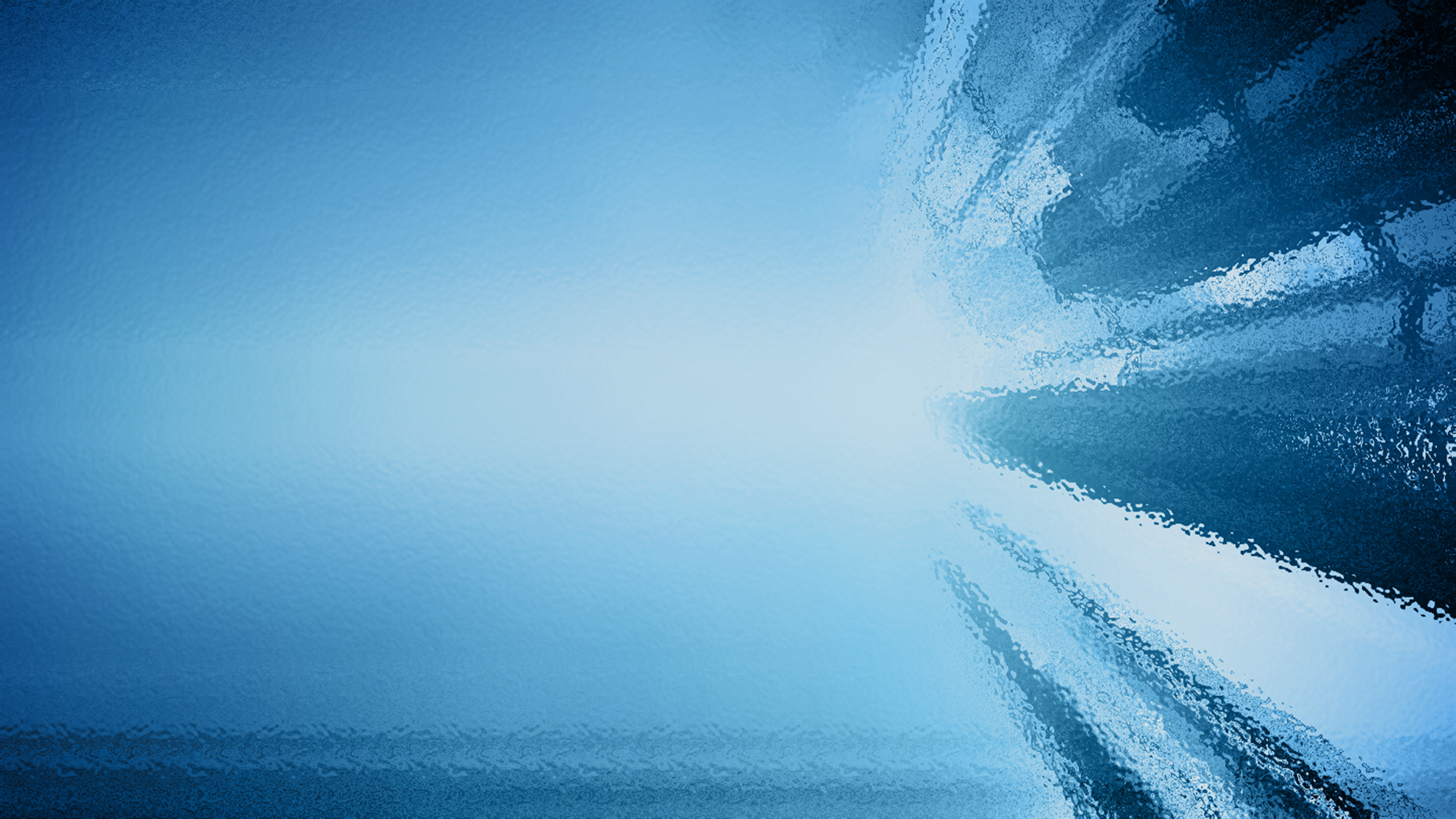 Результаты анкетирования слушателей
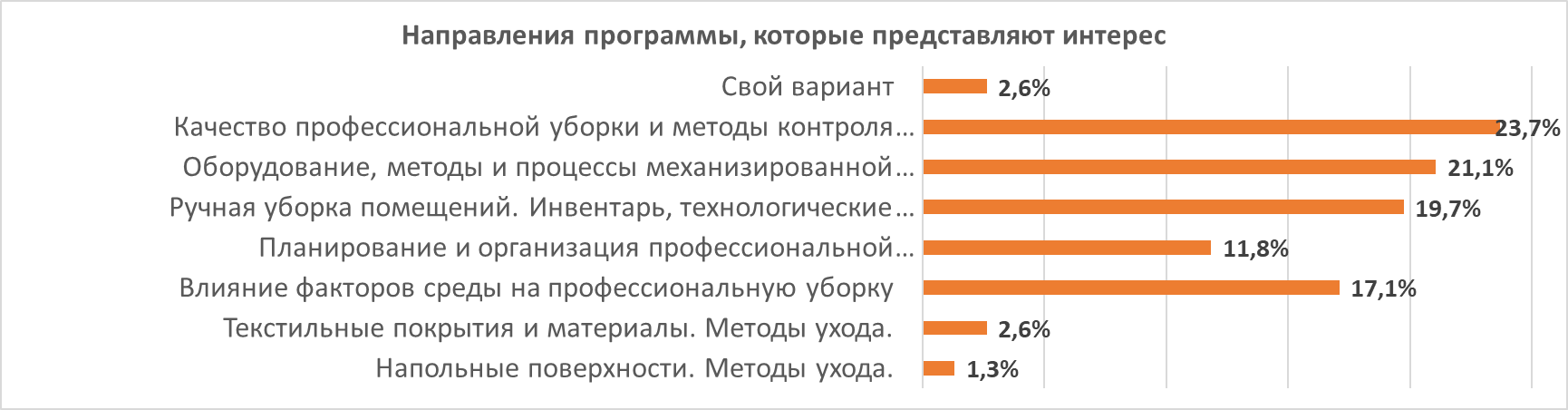 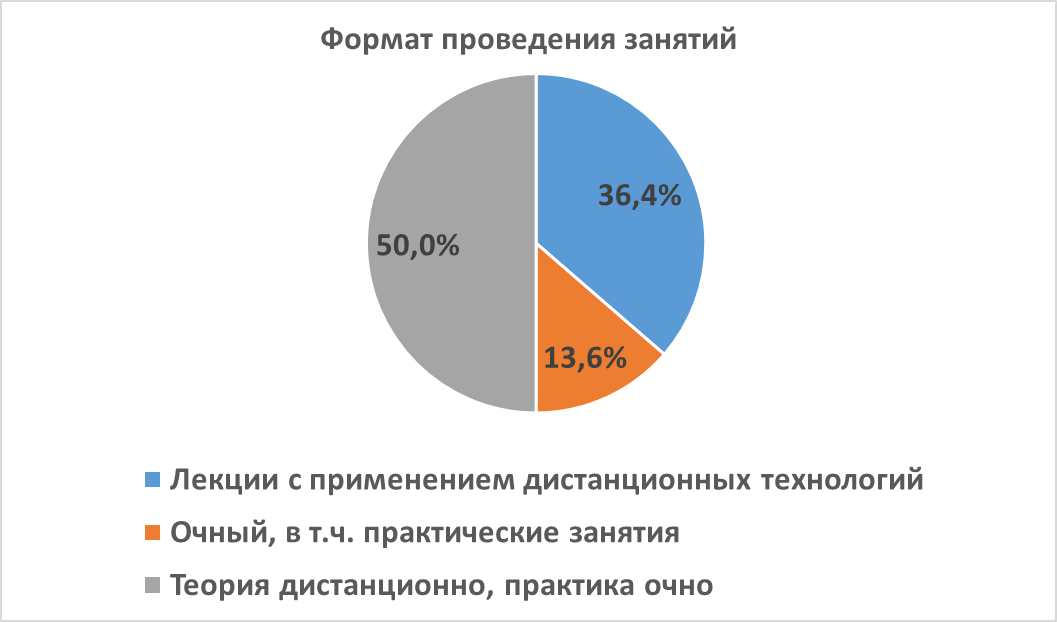 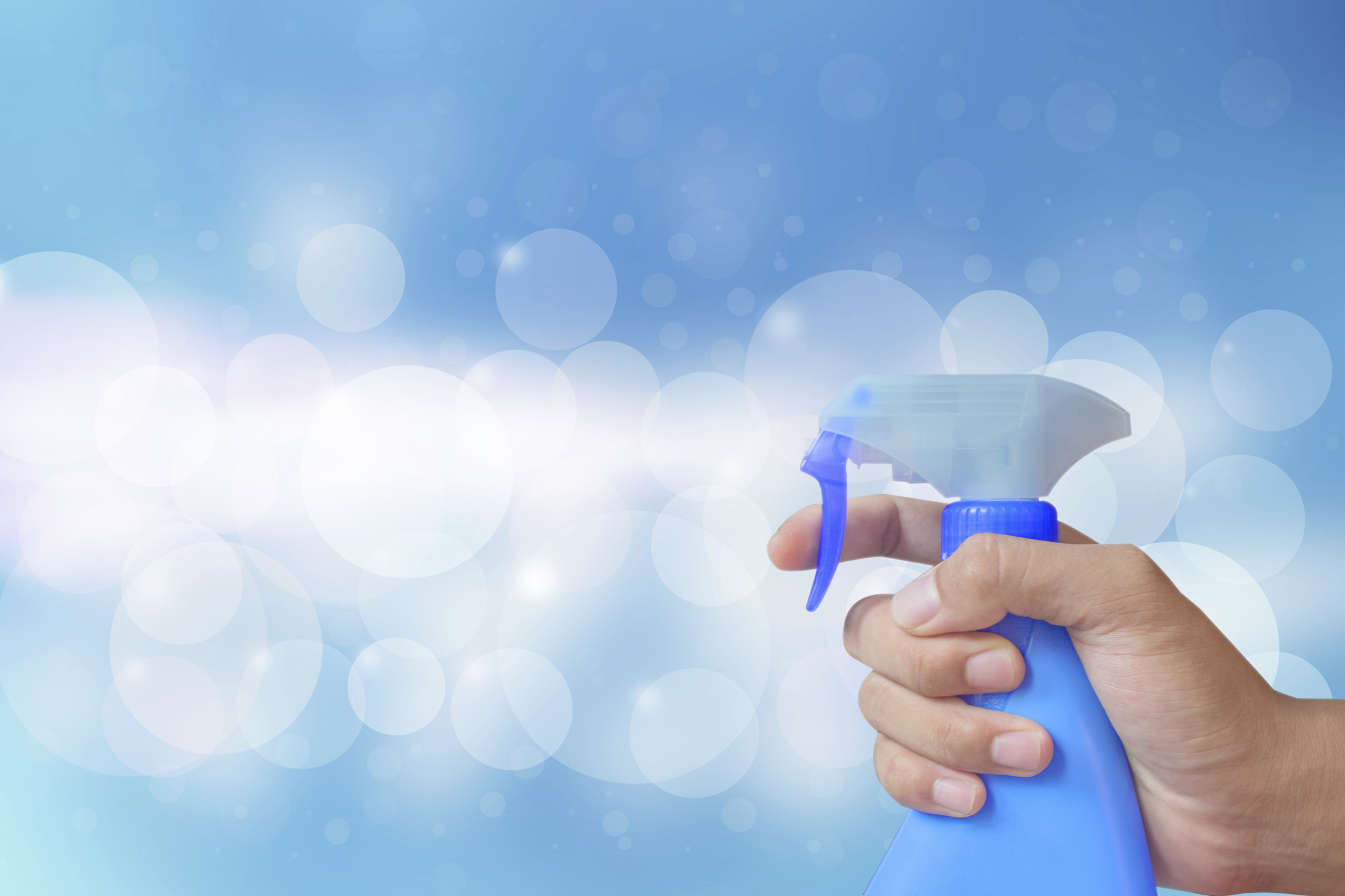 Ждем вас на курсах повышения квалификации по программе:
Проектирование и реализация основных и дополнительных профессиональных образовательных программ в рамках УГПС 43.00.00 «Сервис и туризм» с учетом компетенций в сфере профессиональной уборки
Наши контакты: 
ГБПОУ «Колледж индустрии гостеприимства и менеджмента №23
г.Москва, Погонный проезд д.5
Запись на платформе https://kigm.prometeus.ru/portal/courses.asp
E-mail: cpk@kigm23.ru
Телефон +79162400561
Прохорова Анжелика Александровна